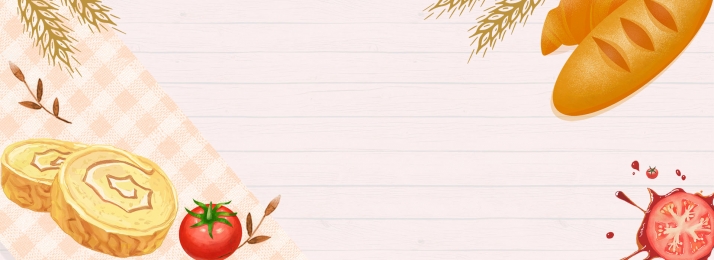 THƯ MỜI 
Tiệc buffet cuối năm  2022
      
            Trân trọng kính mời:
   Các bậc phụ huynh trường mầm non An Dương
Tới dự:    Tiệc buffet vui đón tết nguyên đán 2023
Thời gian:  10h30p ngày 13 tháng 01 năm 2023 (Thứ 6)
Địa điểm: Lớp học của bé - Trường mầm non An Dương
Rất mong Ông(bà) tới dự để bữa tiệc thành công tốt đẹp
Nhà trường xin trân trọng cảm ơn!
                                              HIỆU TRƯỞNG


                                                            Phạm Thị Thoa
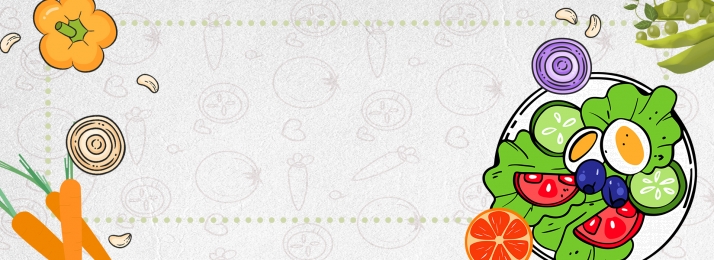 THỰC ĐƠN BUFFET

VUI ĐÓN TẾT NGUYÊN ĐÁN 2023
TRƯỜNG MẦM NON AN DƯƠNG
Thứ 6 ngày 13 tháng 01 năm 2023

Cơm cuộn rong biển      9.    Ngô luộc
Nui xào thịt bò              10.   Rau,củ,quả luộc
Cơm rang thập cẩm       11.   Cháo hải sản
Xúc xích chiên              12.   Thịt nướng
Cá mực viên chiên        13.    Bánh bao sắc màu
Khoai tây chiên             14.    Quả thanh long
Nem thịt rán                  15.    Sữa đậu nành
Phồng tôm                     16.    Nước ép dưa hấu